Checking your class schedule before the scheduling deadline
The academic scheduling deadline is approaching, and you want to be sure your class schedule is accurate in Cardinal Station.

Accurate data in Cardinal Station will ensure that your courses get scheduled and assigned to desired classroom spaces.
This presentation goes over some of the common problems that most negatively impact the ability to schedule and assign space to courses. 

Use this information to go through your class schedule and make sure you’re avoiding these common oversights.

Doing so will allow Enrollment Services to better schedule your courses.
Enrollment Capacity
Enrollment capacity is one of the most important pieces of information to have accurate in order for a course to be roomed.
When adding a class to the schedule enrollment capacity automatically defaults to whatever has been entered in the course catalog- it does not default to the previous time the course was entered!
Enrollment Capacity, Cont.
Be sure to look at historical enrollment figures when selecting the enrollment capacity for a course.
This is the most accurate reflection of what the course enrollment will be. 
By accurately portraying a realistic enrollment capacity, your course is more likely to be placed in desired classroom space.
Class capacity vs. Room capacity
Make sure that the figures entered for “requested room capacity” and “enrollment capacity” are the same or close to the same.

In Maintain Schedule of Classes > Click on “Enrollment Cntrl” tab to adjust either the “requested room capacity” or the “enrollment capacity”

We want to make sure that courses are placed in appropriately sized rooms.
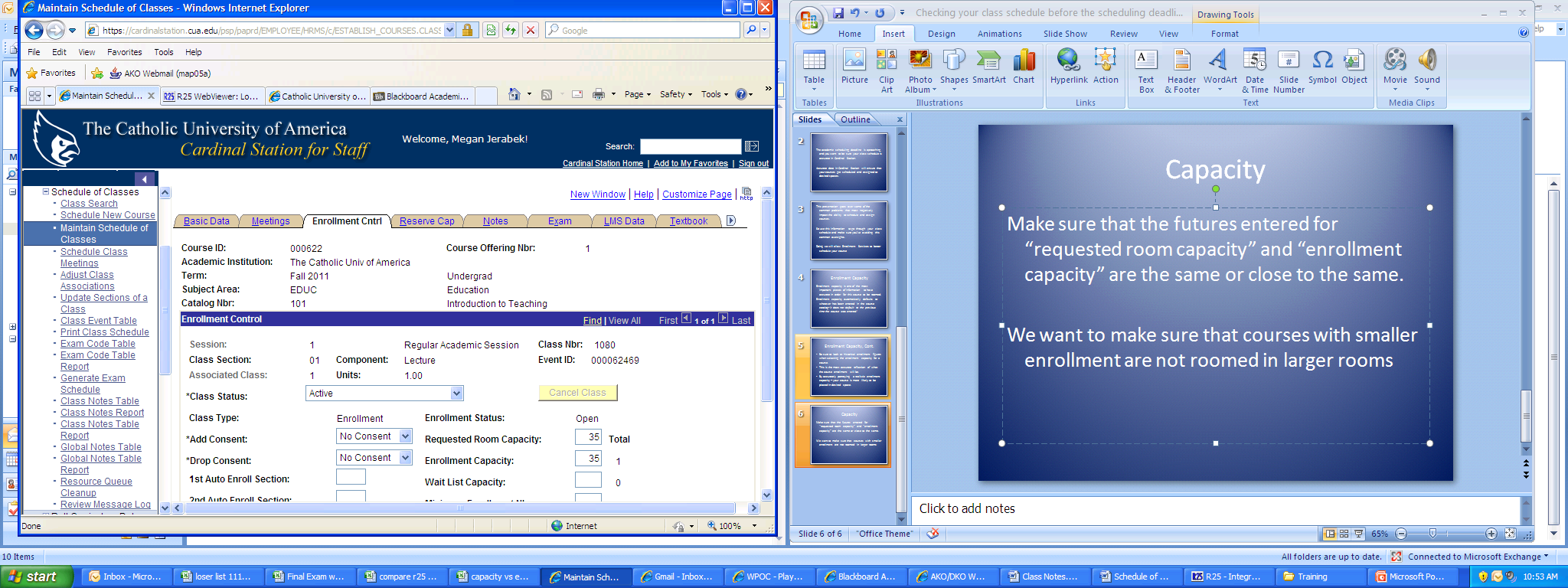 Meeting time
Confirm your meeting time is accurate!

The most common error is entering a.m. and p.m. mistakenly.

Make sure your course is scheduled for 3:10 p.m. not 3:10 a.m.
Associated Class
Associated classes are items such as labs, discussions, clinicals, etc. that are attached to a larger class such as a lecture

You want to look at all courses that should have an associated class (lab, discussion, etc) based on the course catalog . Make sure that an associated class has been scheduled for this semester.
Associated Class, Cont.
If for any reason an associated course is not being offered during a given semester, please email Meg Jerabek, jerabek@cua.edu, to request that it be adjusted.
If an adjustment is not made, and an associated class is not scheduled, then students will be unable to register for the course.
What to look for in scheduling Associated Classes
The main component of the course, usually the lecture should look like this:
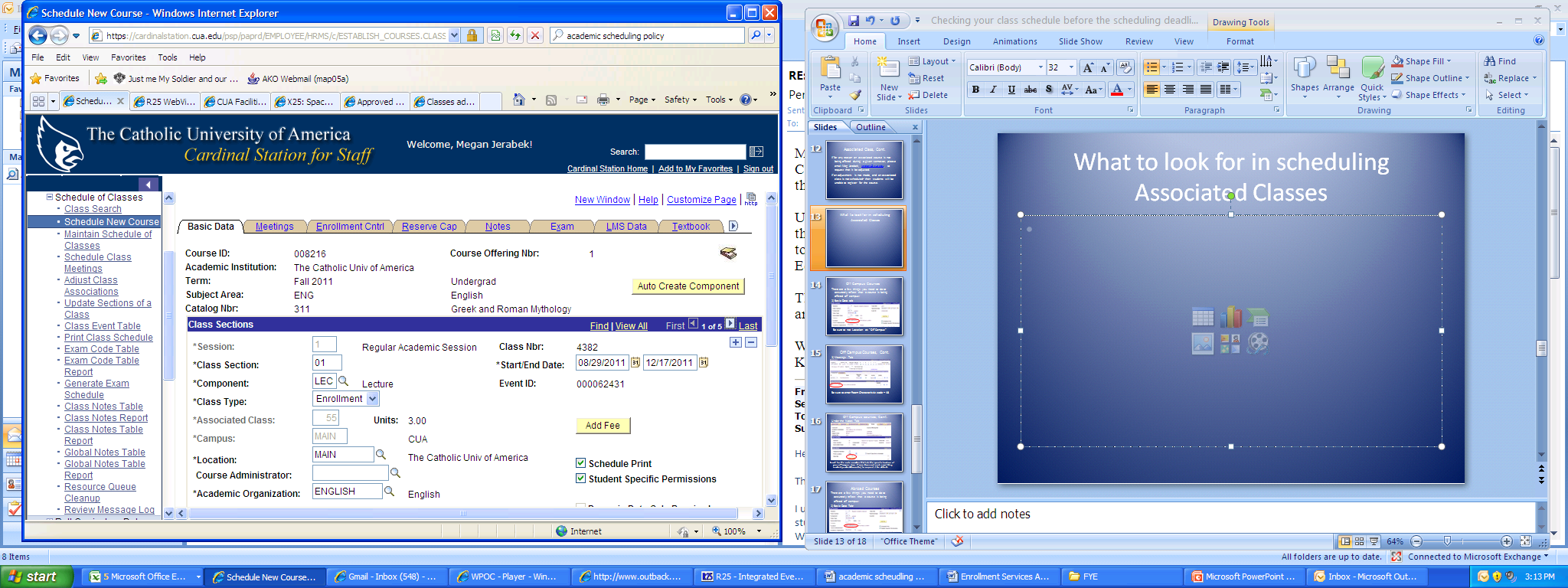 Make sure to select the primary component
 The class type should be “Enrollment” 
 The Associated Class number should be 55 or higher
Add additional classes for other components such as discussion/clinical sections. They should look like this:
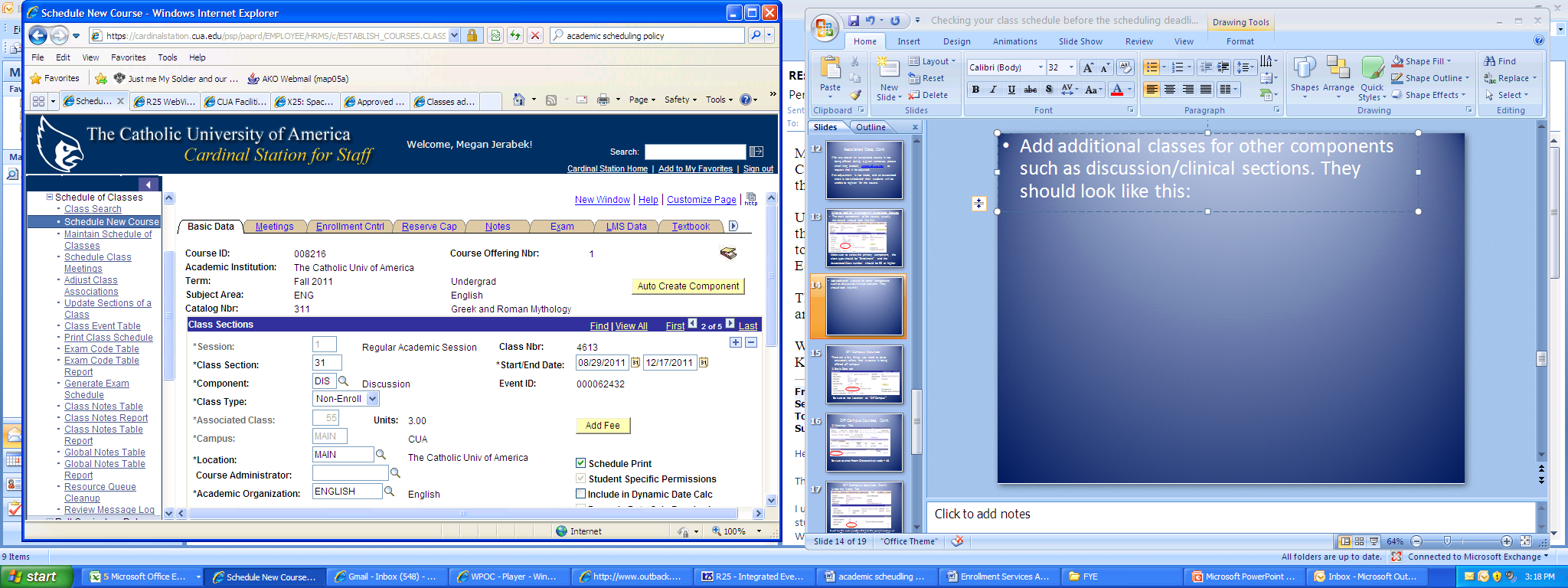 Choose the appropriate component. When you click on the magnify glass, whatever components are associated with the course in the course catalog will appear. 
Class Type should be non-enroll.
The associated class should match that entered  for the main component- again 55 or higher
Off Campus Courses
There are a few things you need to do to accurately reflect that a course is being offered off campus: 
1) Basic Data tab
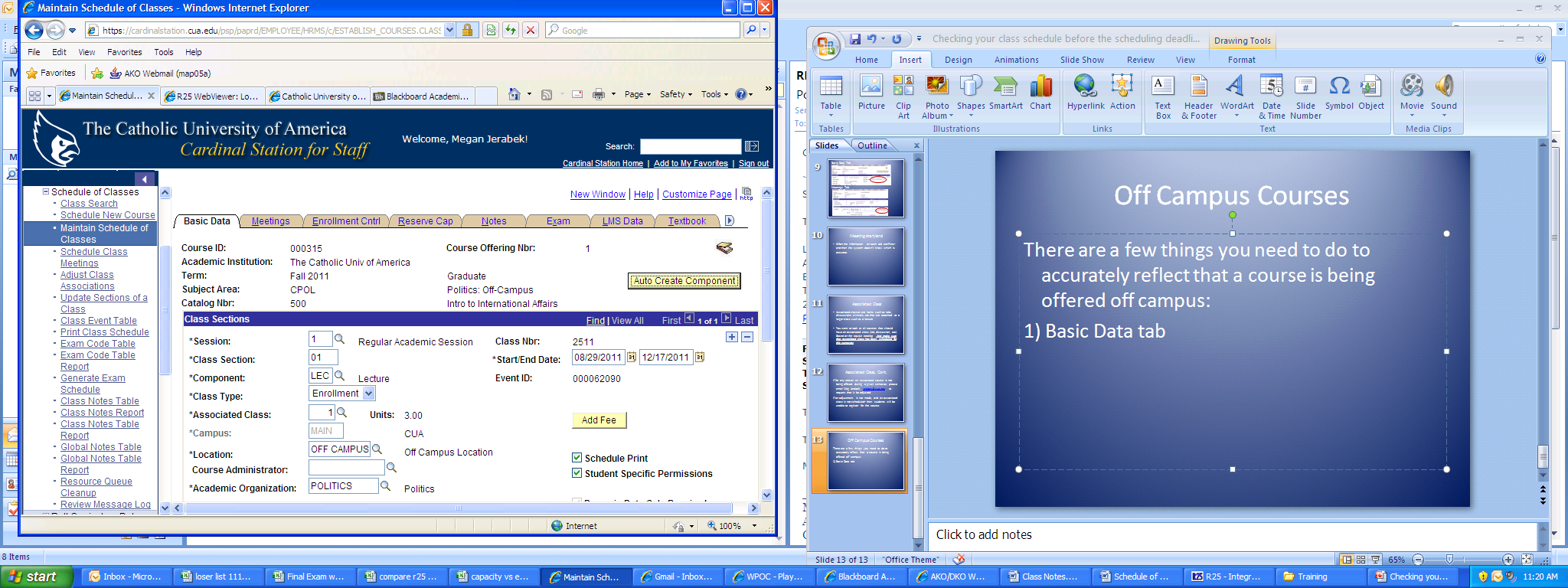 Be sure to note Location as “Off Campus”
Off Campus Courses, Cont.
2) Meetings Tab
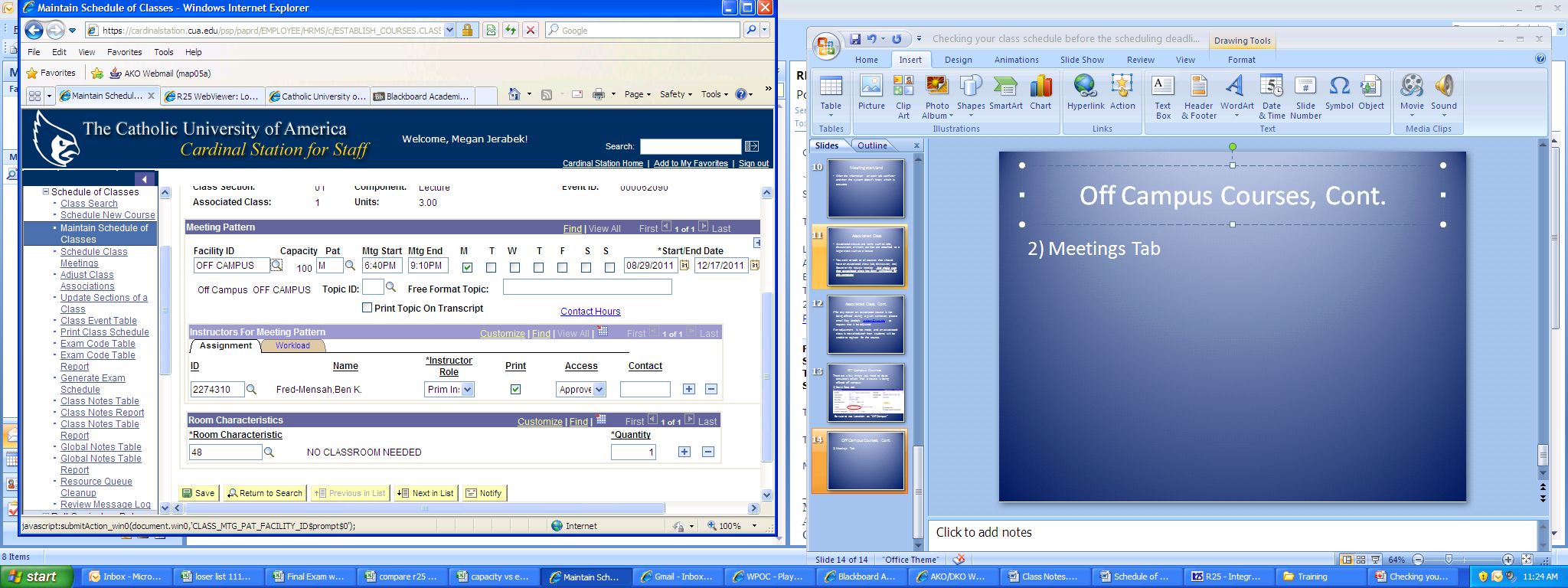 Be sure to enter Room Characteristic code = 48
Off Campus courses, Cont.
3) Notes Tab
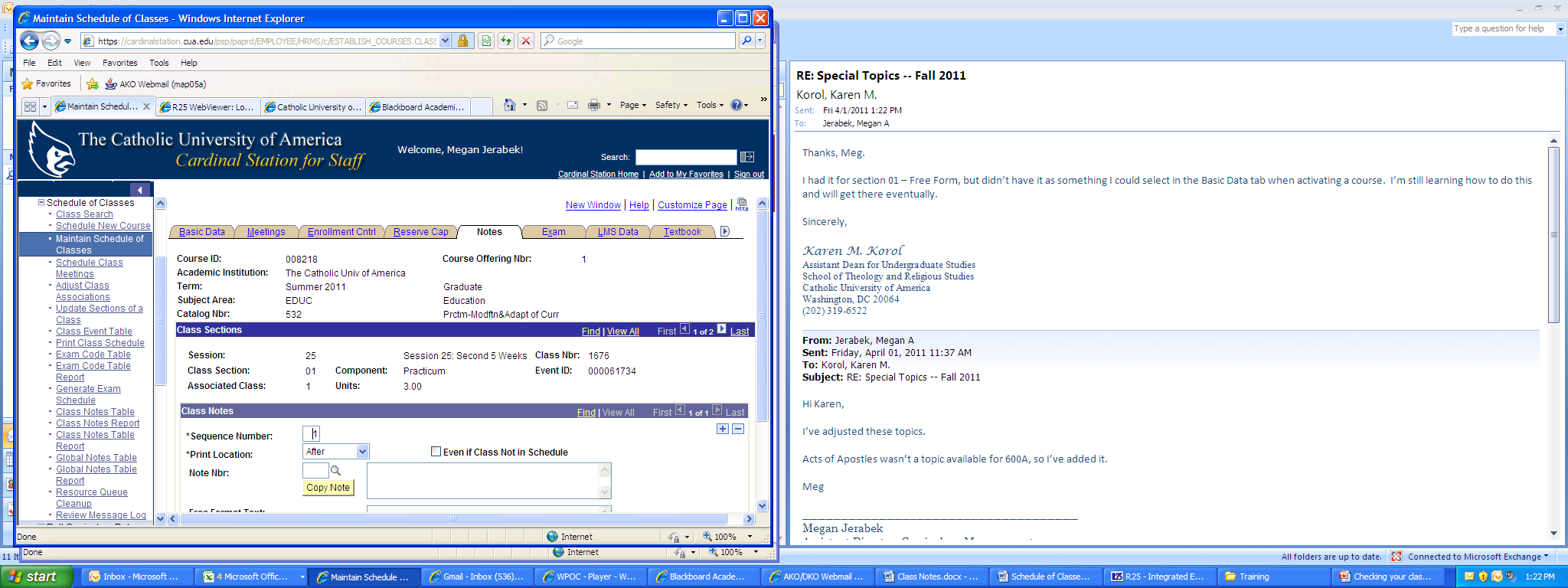 Enter the note number that lists the specific location of your off-campus class. If one does not exist, email Meg Jerabek (jerabek@cua.edu) to request it be added.
Abroad Courses
There are a few things you need to do to accurately reflect that a course is being offered abroad: 
1) Basic Data Tab:
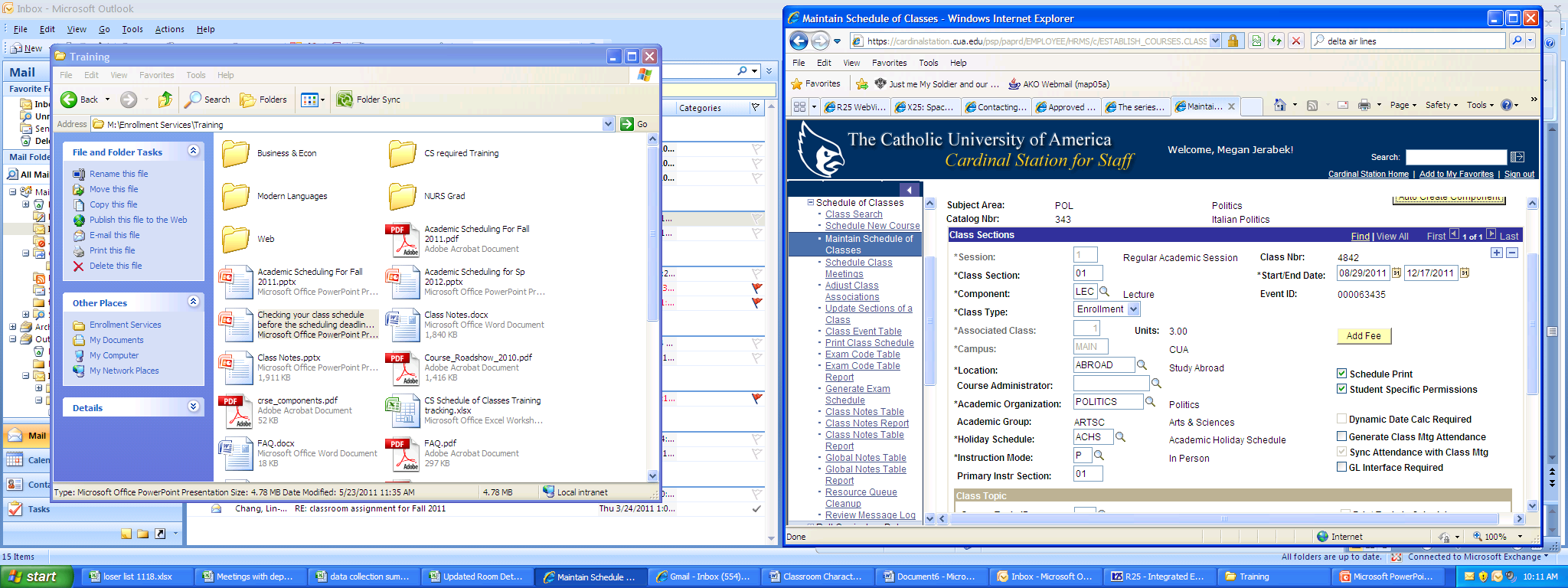 Be sure to note Location as “ABROAD”
Abroad Courses, Cont.
2) Meeting Tab:
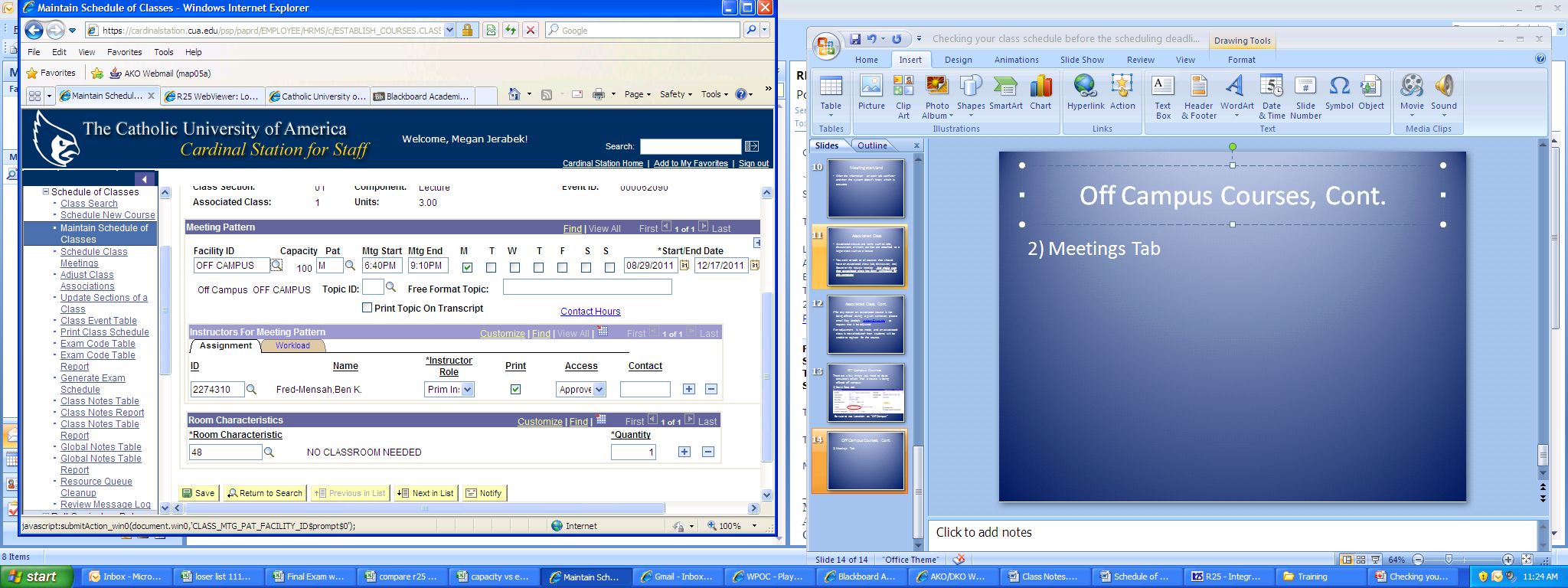 Be sure to enter Room Characteristic code = 48 (no classroom needed)
Dynamically Dated Courses
Dynamically dated courses are any classes that don’t meet for the entirety of a semester session. 
For the spring & fall- any courses that doesn’t meet from the beginning of the semester through the end of classes, would be dynamically dated.
For the summer- any courses that doesn’t meet during one of the four set summer session date periods, would be dynamically dated.
Dynamic Date is also referred to as “DD” in this presentation
Dynamically Dated Courses, Cont.
If you think a course is going to have dynamic dates (not meet for the entire semester), schedule it in dynamic date (DD) from the beginning.
This is true even if you are not certain of the exact dates of the course. 
The reason for this: Once registration begins- you can not take a course that is scheduled for the entire semester and turn it into a DD course.
To Schedule a DD course
Basic Data tab
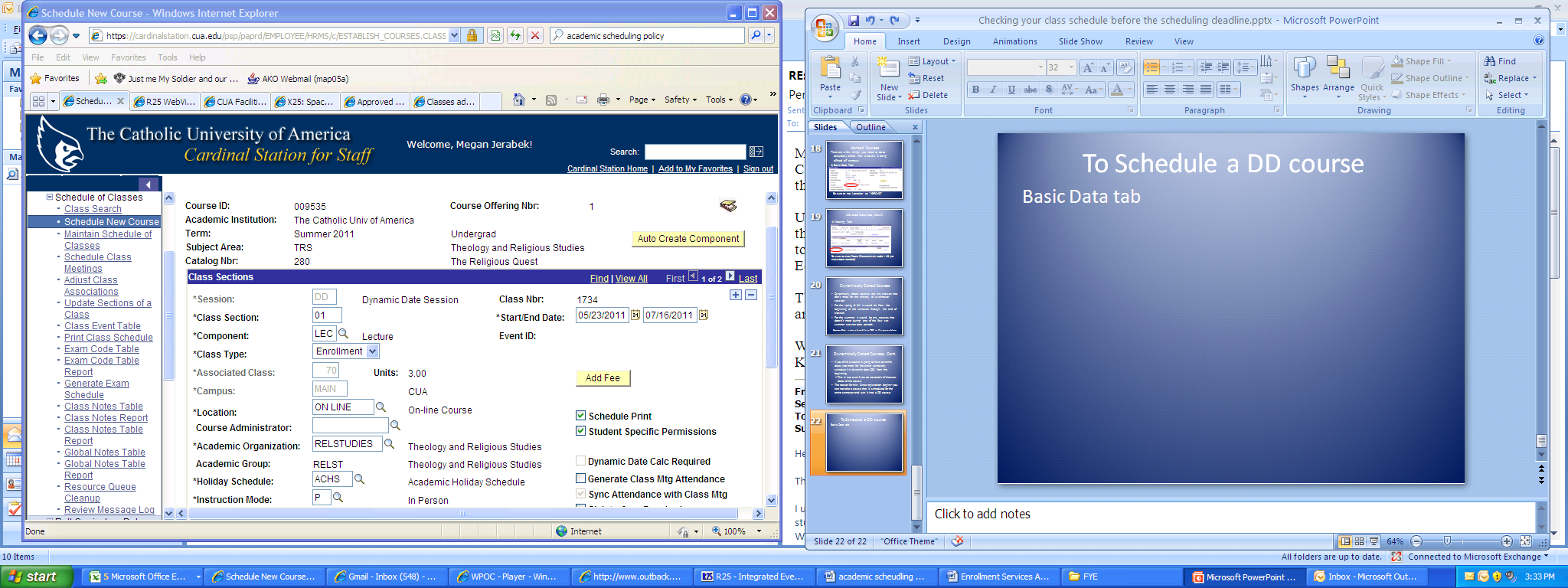 Mark Session as “DD” for Dynamically dated
Adjust the start and end date of the course
Change the Associated Class to be 70 or higher. 
This is important to noting a course in in DD
If you have multiple sections of the same course scheduled in Dynamic Date (even if during different dates), be sure to use a different association number for each section.
Example: TRS 201-01 is scheduled in DD for the summer and should have an association number of 70
Then TRS 201-02 is scheduled in DD for the summer, and therefore would get an association number of 71
To Schedule a DD course, cont.
Meetings Tab
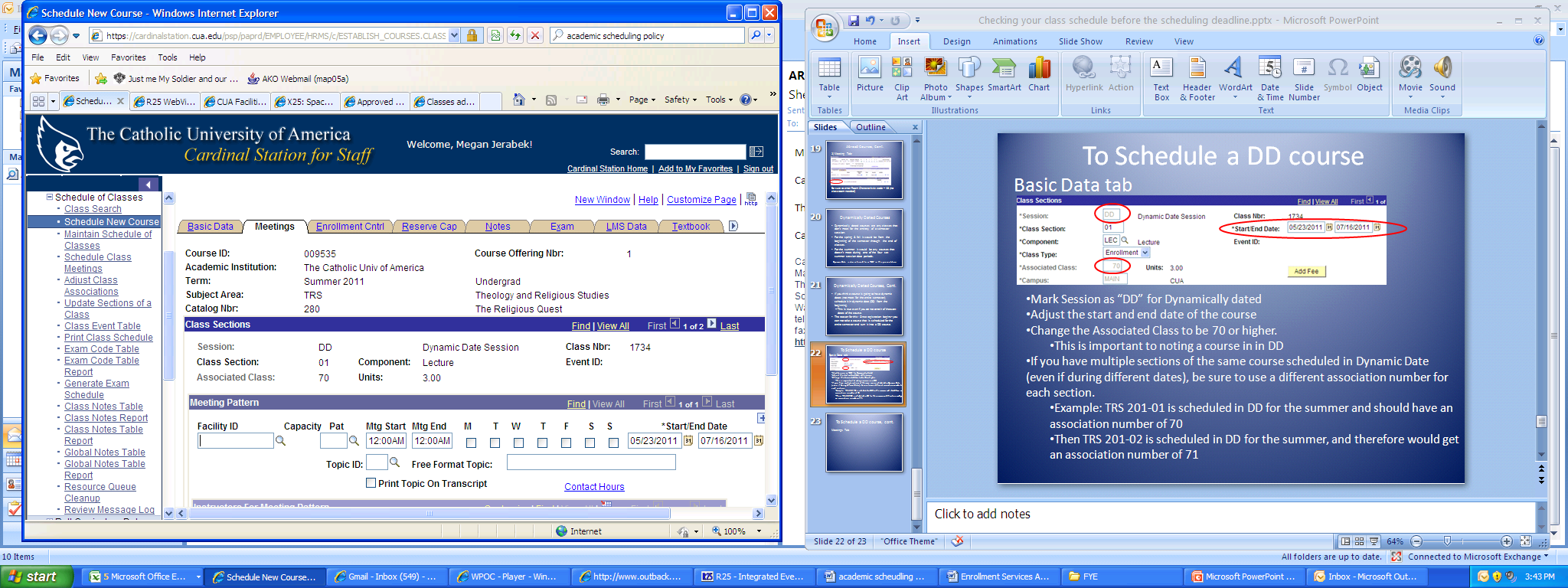 The only adjustment necessary on the Meetings Tab is to adjust the start and end dates to match those noted on the Basic Data Tab
Meeting start/end
Unless a course is being offered in Dynamic Date, academic schedulers shouldn’t edit the Meeting start/end date!

If a course is being offered in dynamic date, be sure to enter the accurate start/end date in both the “Basic Data” tab and the “Meeting tab”.
Basic Data Tab
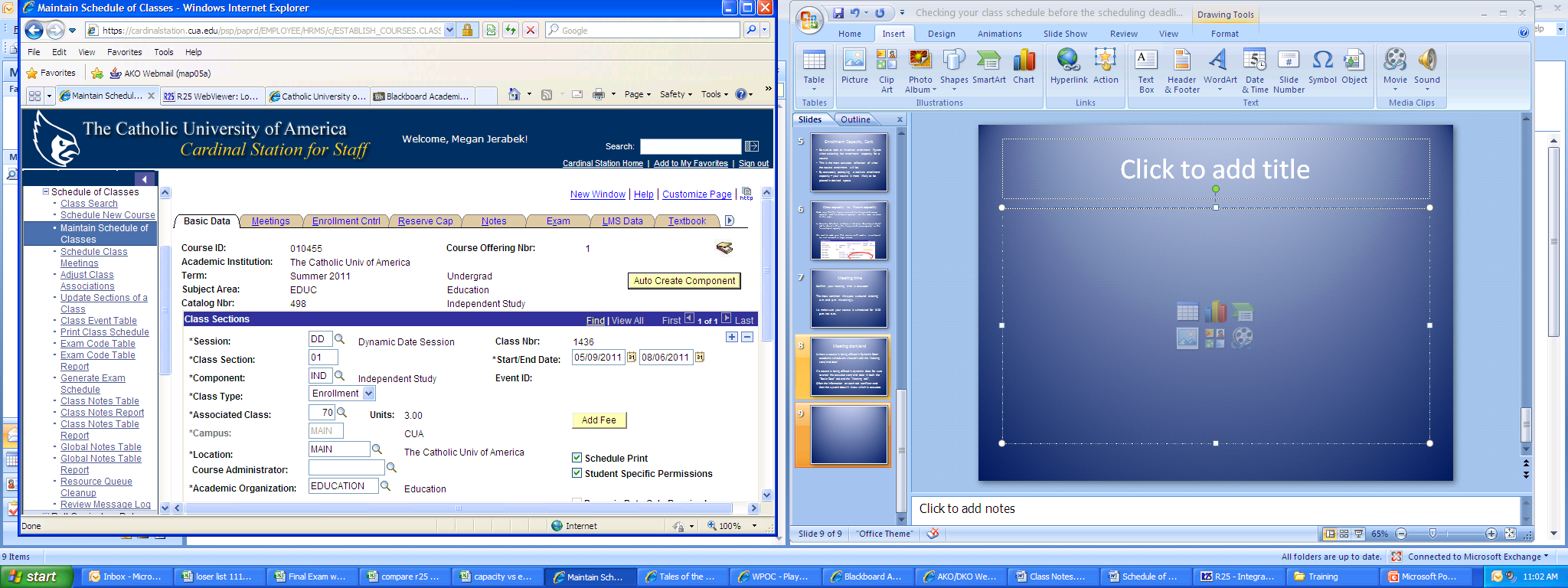 Meetings Tab
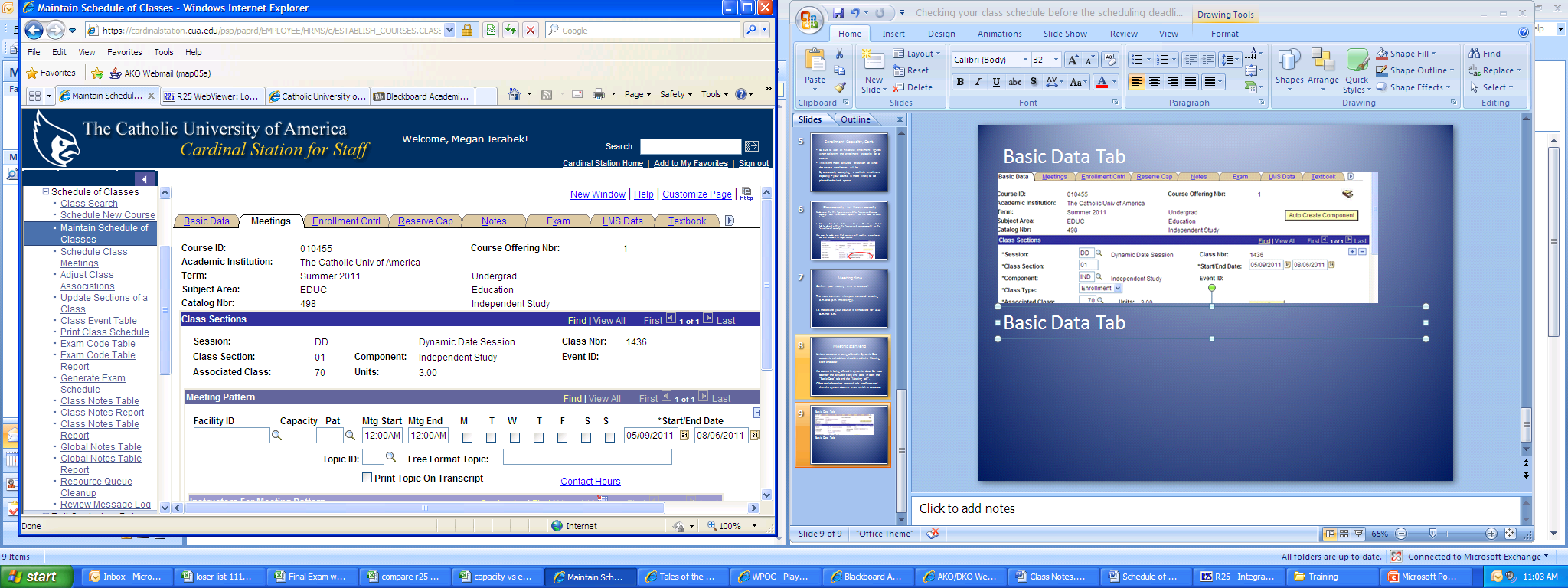 Meeting start/endfor dynamically dated courses
Often the information on each tab conflicts and then the system doesn’t know which is accurate. 
When this occurs, the system is unable to assign space, and it also creates registration issues for students trying to add or drop the course.
Approved Scheduling Pattern
Make sure all your courses start at a time that conforms to the approved scheduling pattern.
Note:
There is no M/W pattern, only a M/W/F pattern.
If you are offering a course twice a week, it must be on Tuesday/Thursday.
Courses meeting once a week are conforming if they start at an approved start time for that meeting day.
Approved Scheduling Pattern
Approved Scheduling pattern, Cont.
Five day a week courses should meet at time that is conforming for all meeting days. These include: 8:10 am, 11:10 am, 2:10 pm; 5:10 pm or 8:10 pm. 
Otherwise they should be scheduled with two different meeting patterns.
One on MWF that conforms to the approved schedule
Another meeting pattern for T/TH that conforms to the approved schedule
Approved Scheduling Pattern, Cont.
To seek exceptions to the approved scheduling pattern:
Department chairs/Schedulers must forward a request to approve non-conforming day/time patters to the dean of the school in which the course is offered.
The dean will then consult with the Provost’s office
The Provost will notify Enrollment Services of approved scheduling exceptions
Approval must be received by Enrollment Services by the published deadline. Check the Scheduling website: http://enrollmentservices.cua.edu/scheduling/
Approved Scheduling Pattern, Cont.
Any courses scheduled outside the approved scheduling pattern that did not receive approval by the published deadline will not receive classroom space, and will be hidden from the academic schedule until:
The meeting pattern is changed to be a conforming one
			OR
The meeting pattern is approved by the Provost’s office
Quick Reference Checklist:
Enrollment Capacity (based on historical enrollment) equals requested room capacity
Meeting time is accurate, including a.m./p.m.
Associated classes are scheduled correctly as listed in the course catalog
Main component: class type = Enrollment; Associated class = 55
Other components: class type = non-enroll; Associated class = 55
Class meets on approved scheduling pattern or an alternative pattern that has proper approval.
Quick Reference Checklist If the course meets Off-Campus:
Location = Off Campus
Room Characteristic Code = 48
The correct note number is entered to note accurate course location
If no note number exists containing the location of the course, email Meg Jerabek (jerabek@cua.edu)
Quick Reference ChecklistIf the course is offered Abroad
Location = Abroad
Room Characteristic code = 48
Quick Reference ChecklistIf the course is dynamically dated
Start/End dates in Basic Data tab match those in Meetings tab
Session  = DD
Associated class number is 70 or higher